Docker Environment for EIRENE CI cases
15th October 2021 | TSVV-5 Meeting I D. Harting
Overview
Docker in a nut-shell

EIRENE CI structure

Docker-image creation for EIRENE CI

How to run and create new EIRENE test cases in Docker

Some useful Docker commands
Page 2
15th Oct 2021 – TSVV-5 Meeting – D. Harting
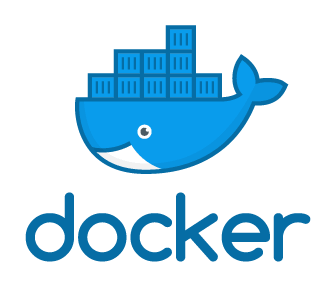 What is Docker?
Docker allows to run applications in a pre-defined environment
You can install Docker on your local computer (Windows/Linux/Mac)
Via an Docker-image you create a Docker-container in which your application can run
Docker is a command line tool (although some GUI exits)
:> docker [OPTIONS] COMMAND
:> docker --help
:> docker COMMAND --help

Work-flow and terminology:


A Docker-container is a running instance of a Docker-image
Docker-file
Docker-image
Docker-registry
Docker-container
Page 3
15th Oct 2021 – TSVV-5 Meeting – D. Harting
EIRENE CI structure
Three repositories are used for the EIRENE CI under GitLab in the group eirene
eirene/eirene – Main source code repository of EIRENE with small Wiki
eirene/eirene-ci-image – Repository for the Docker-file and location of the registry for the Docker-image used by the EIRENE CI
eirene/eirene-sample-cases – Repository with test cases used by the EIRENE CI (not ideal)
This sample-case repository should be replaced later by the catalogue system !
Page 4
15th Oct 2021 – TSVV-5 Meeting – D. Harting
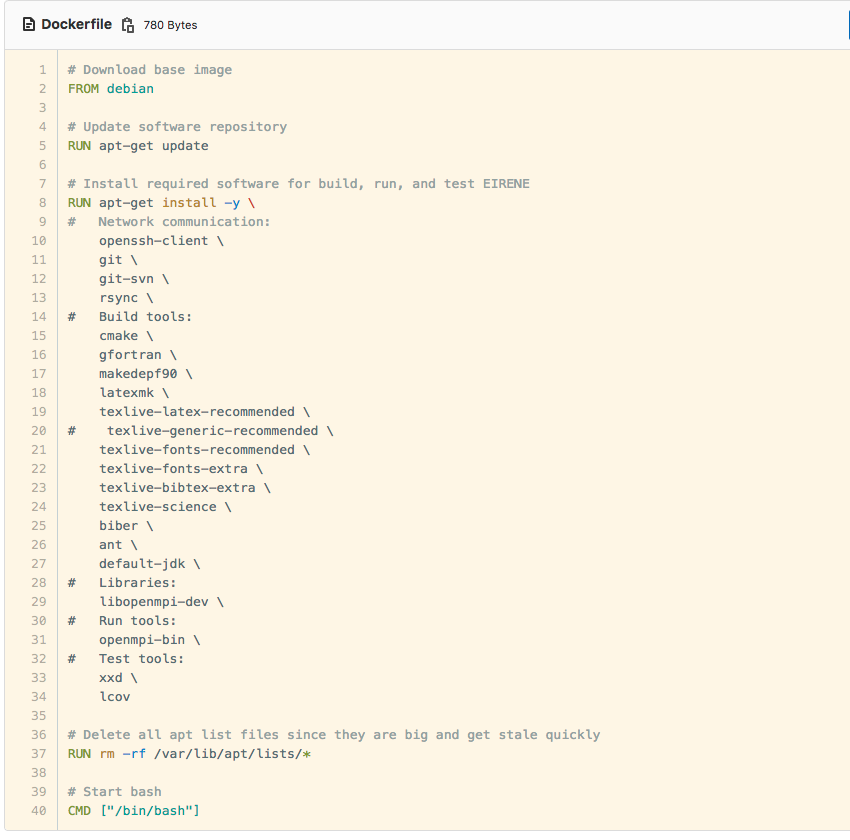 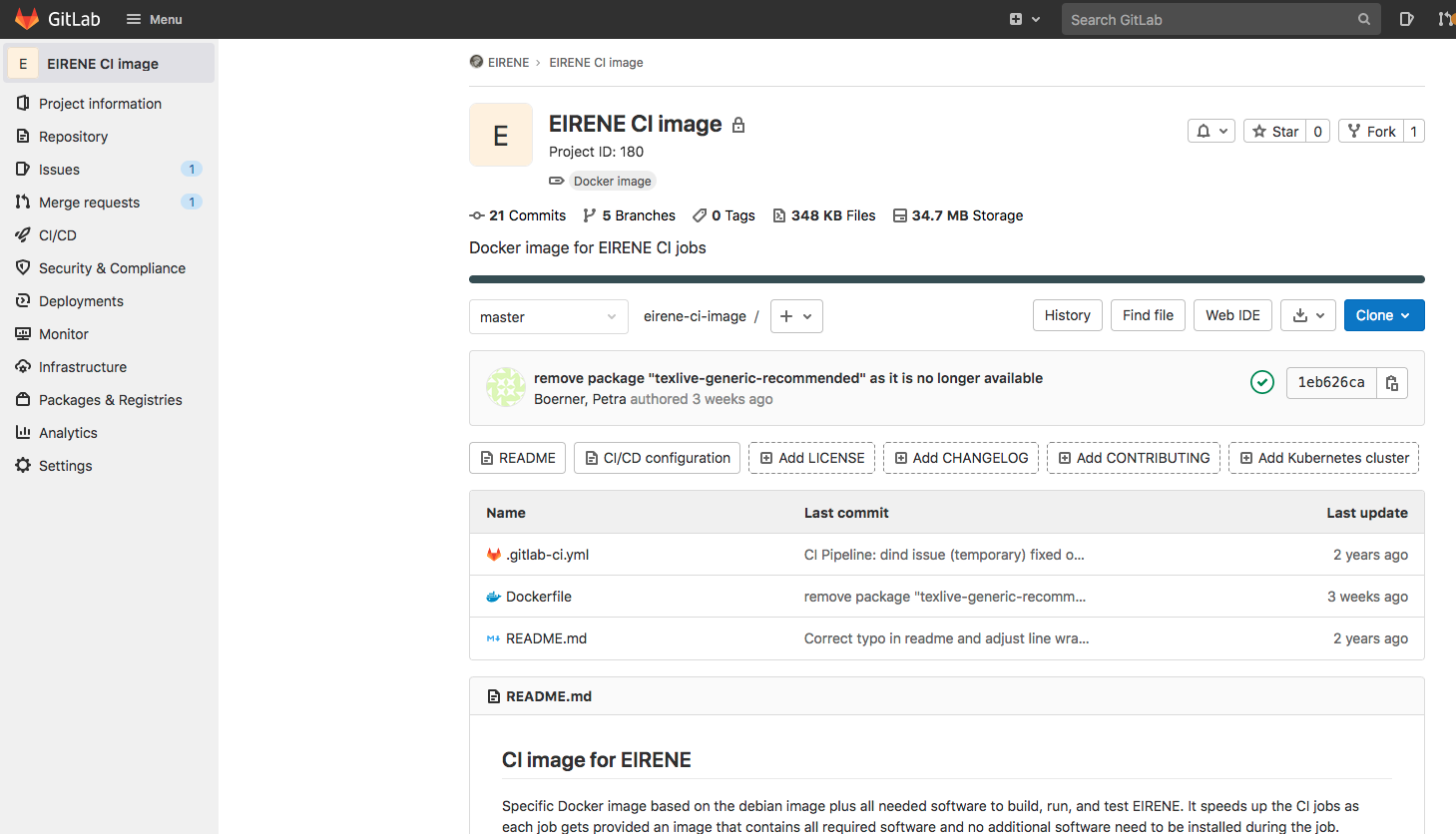 Creation and storage of EIRENE CI Docker image
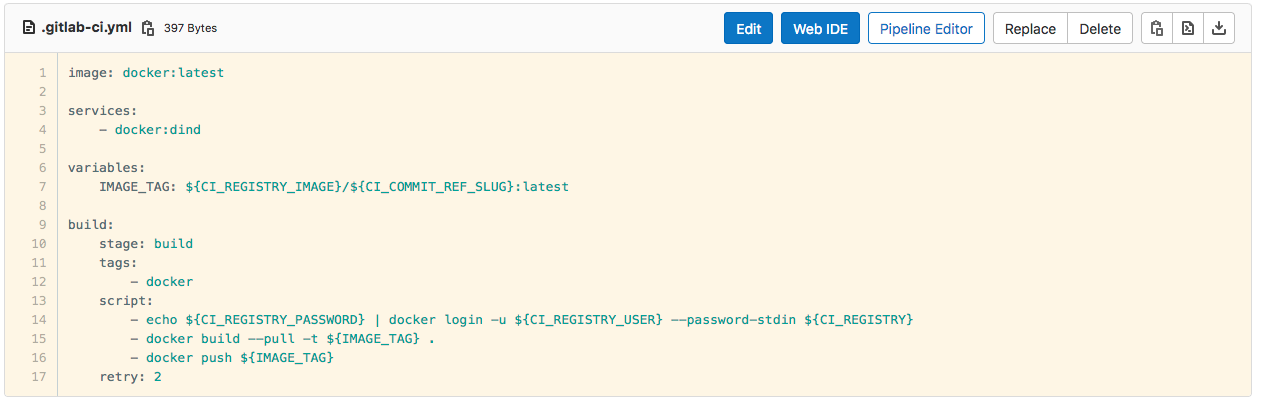 GitLab provides for each repository a registry to store Docker-images

EIRENE CI uses the Docker-images stored in the registry of repository 
https://jugit.fz-juelich.de/eirene/eirene-ci-image
It contains the Docker-file to configure the Docker-image

 The Docker-image is created by the CI script (.gitlab-ci.yml) of the eirene/eirene-ci-image repository
The image is finally pushed to the registry and available for EIRENE CI
Page 5
15th Oct 2021 – TSVV-5 Meeting – D. Harting
Docker on IEK-4 computers
Currently Docker is only installed on one machine – ipp411
You must be part of the local Docker-group to use Docker
Mapping directories to the Docker-container is on ipp411 only possible for directories under /private and /private2
Mapping directories from your $HOME directory is currently not possible!

How to run the EIRENE test cases is described in the EIRENE wiki 
https://jugit.fz-juelich.de/eirene/eirene/-/wikis/EIRENE-Continuous-Integration
Page 6
15th Oct 2021 – TSVV-5 Meeting – D. Harting
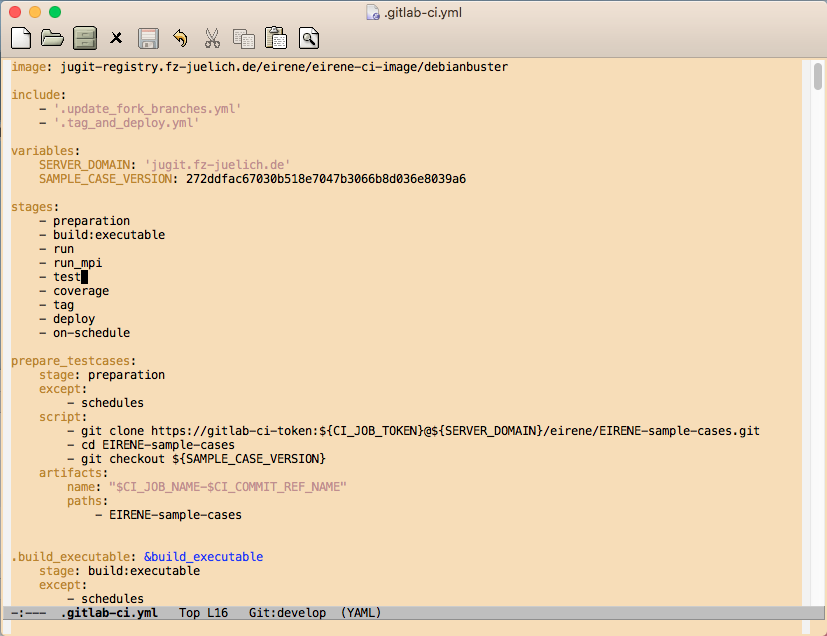 Setup working directory on ipp411
Create working directory on ipp411
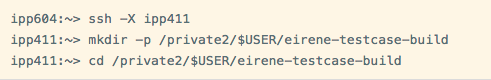 Do not accidentally commit the test cases to the EIRENE repository !!!
Clone EIRENE and checkout desired branch
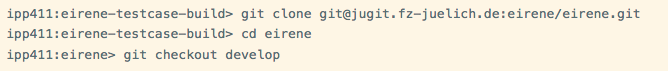 Clone EIRENE test cases into EIRENE directory
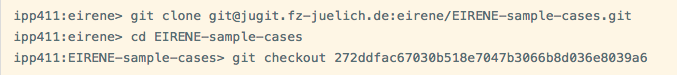 Page 7
15th Oct 2021 – TSVV-5 Meeting – D. Harting
Setup working directory on ipp411
… continued
Clone the EMC3 source repository into the EMC3 subdirectory of the EIRENE-sample-cases directory
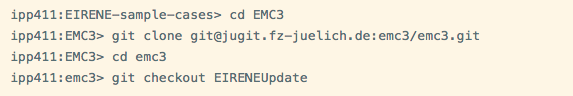 Do not accidentally commit the EMC3 repository to the EIRENE repository or the sample-cases repository!!!
Page 8
15th Oct 2021 – TSVV-5 Meeting – D. Harting
Start the Docker-image
Access token for the registry with the Docker-image are currently setup only in a private fork: https://jugit.fz-juelich.de/eirene_dmh/eirene-ci-image
ACCESS TOKEN: 
Username: dmh 
Password: w3xw2Fc4gBs--PkfHx7x
First login to the Docker-registry
ipp411:~> docker login jugit-registry.fz-juelich.de/
                       eirene_dmh/eirene-ci-image/debianstretch 
Username: dmh 
Password: w3xw2Fc4gBs--PkfHx7x
Page 9
15th Oct 2021 – TSVV-5 Meeting – D. Harting
Start the Docker-image
… continued
Run the Docker-image
ipp411:~> cd /private2/$USER/eirene-testcase-build
ipp411:eirene-testcase-build> docker run -it -v `pwd`:`pwd` -w `pwd`
                                         jugit-registry.fz-juelich.de/eirene_dmh/
                                         eirene-ci-image/debianstretch

root@30e2042d324f:/private2/d.harting/eirene-testcase-build#
docker run
will first pull the image from the registry, create a Docker-container, start the container and run the command specified in the Docker-file (here /bin/bash) 
Options:
-it for interactive shell with tty
-v `pwd`: `pwd` map current directory to the same location in the container
-w `pwd` set the working directory in the container
Page 10
15th Oct 2021 – TSVV-5 Meeting – D. Harting
Compiling
Compile EMC3
Compile EIRENE library
root@30e2042d324f:eirene/buildRelease> cd ../EIRENE-sample-cases/EMC3/emc3 
root@30e2042d324f:EMC3/emc3> mkdir -p buildRelease 
root@30e2042d324f:EMC3/emc3> cd buildRelease root@30e2042d324f:emc3/buildRelease> FC=gfortran cmake ../src 
                          -DCMAKE_BUILD_TYPE=Release 
                          -DEIRENE_MODULES=../../../../buildRelease 
                          -DEIRENE_LIBRARY=../../../../libRelease/libEIRENE.a 
                          -DEIRENE_DATABASE=../../../../Database 
root@30e2042d324f:emc3/buildRelease> make emc3_eirene
root@30e2042d324f:eirene-testcase-build> cd eirene 
root@30e2042d324f:eirene> mkdir buildRelease 
root@30e2042d324f:eirene> cd buildRelease 
root@30e2042d324f:buildRelease> FC=gfortran cmake ../src root@30e2042d324f:buildRelease> make EIRENE
Page 11
15th Oct 2021 – TSVV-5 Meeting – D. Harting
Run the test cases
root@30e2042d324f:emc3/buildRelease> cd /private2/$USER/eirene-testcase-build
root@30e2042d324f:eirene-testcase-build> cd eirene/EIRENE-sample-cases
root@30e2042d324f:EIRENE-sample-cases> export MPIRUN_FLAGS='--allow-run-as-root’
root@30e2042d324f:EIRENE-sample-cases> make test
This will run the EIRENE test cases in the Docker-container

When you are finished type ‘exit’ to leave the shell of the docker container

The newly created test-cases can be used to replace the existing test-cases for the EIRENE CI
Page 12
15th Oct 2021 – TSVV-5 Meeting – D. Harting
Some Useful Docker commands
docker ps –  List all running Docker-container
docker ps -a –  List all Docker-container, also stopped and paused ones
docker rm CONTAINER  – Remove Docker-container. 
docker images or docker image ls –  Lists local available images which were pulled from a registry
docker image rm IMAGE or docker rmi IMAGE –  Remove Docker-image locally.
docker pull NAME –  Pull an Docker-image from a registry
docker login URL –  Login to a Docker-registry
docker logout URL –  Logout from a Docker-registry
docker create IMAGE –  Create a new Docker-container from a Docker-image
docker start CONTAINER –  Start a Docker-container
docker stop CONTAINR –  Stop a Docker-container
docker pause CONTAINER –  Pause all processes in a Docker-container
docker restart CONTAINER –  Restart a Docker-container
docker run IMAGE [COMMAND] –  Run a command in a new Docker-Container
Page 13
15th Oct 2021 – TSVV-5 Meeting – D. Harting
Thank you!